HSG5: H➝bb
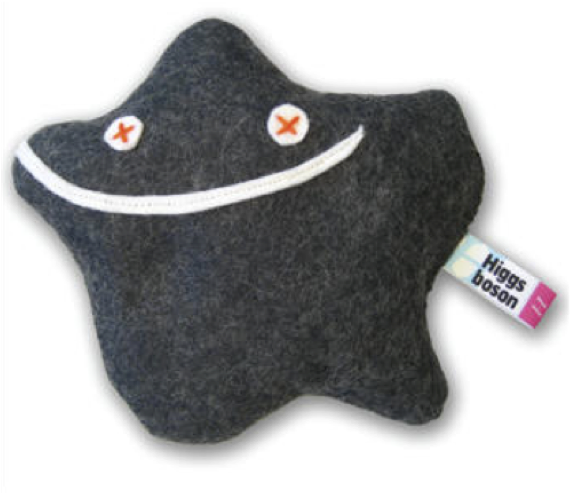 Ricardo Goncalo for the HSG5 group
Higgs Working Group Meeting, 10 November 2011
State of the art…
Two channels seem possible for the CERN Council meeting: 
WH➝lνbb and ZH➝llbb
Other channels need more time: 
ZH➝ννbb, jet substructure in VH (WH➝lνbb, ZH➝llbb, ZH➝ννbb) ttH➝ttbb
WH➝lνbb and ZH➝llbb: 
Analysis: select a good W or Z boson and search Higgs in mbb spectrum
First results made public in EPS with 1fb-1
Analyses optimized for 5fb-1 in release 16
Paul Thompson
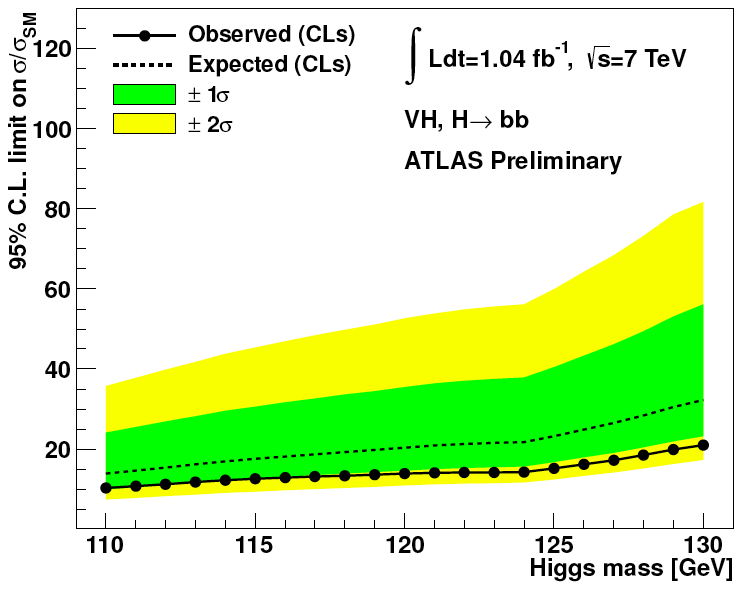 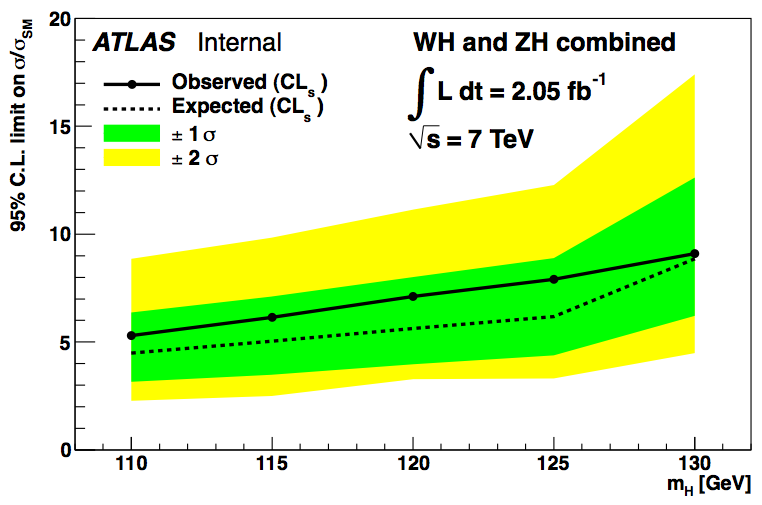 Ricardo Goncalo
Higgs Meeting - 10 November 2011
2
WH->lνbb and ZH->llbb Optimisation
Paul Thompson
Changes to suppress top bkgr in WH
Looser η and pT cuts on additional lepton veto
Looser pT cut on additional jet veto 
Now at the same level as W+jets

Improve efficiency and significance
JetNNComb instead of IP3D+SV1
Tuned cuts in separate pTW and pTZ bins
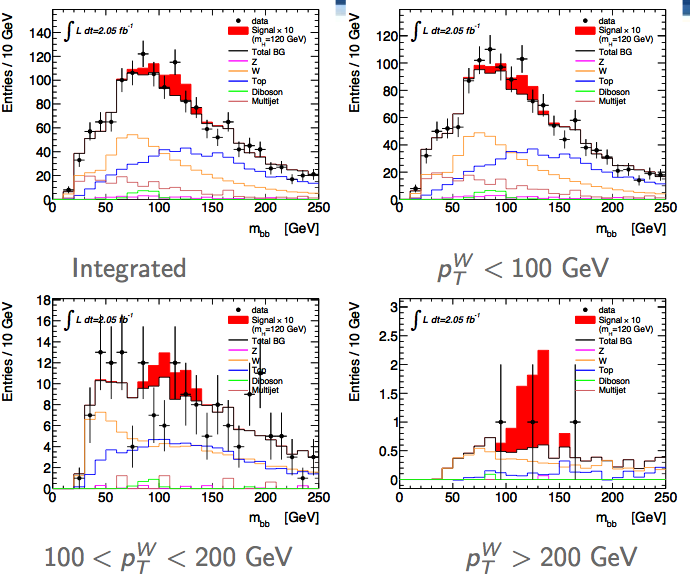 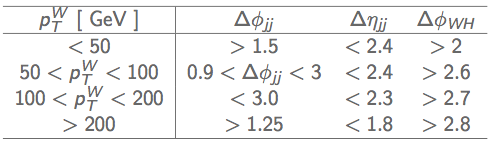 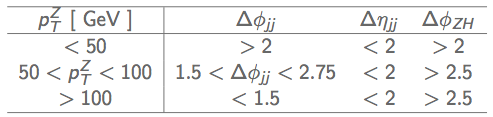 Ricardo Goncalo
Higgs Meeting - 10 November 2011
3
Giacinto Piacquadio, Chiara Debenedetti, Heather Gray
Stumbling blocks…
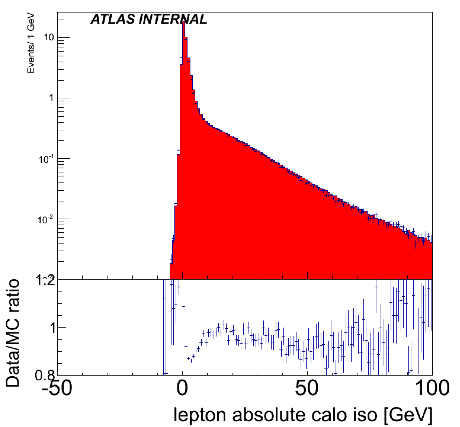 Monte Carlo!!! 
We don’t have the rel.17 MC yet
It’s not yet clear if we’ll have it in time
H->bb signal in plans with priority 1 (end of November)
Many backgrounds have priority 0

Main concern is W+h.f. 
Should be solved now with Atlfast-II
Validated this week and looks ok for our purposes

AFII/FS differences from cut flow:
0.5% in muon isolation
1% in electron ID
2% in electron calo isolation
5% in MET below ≈80 GeV
Small differences in jet energy scale
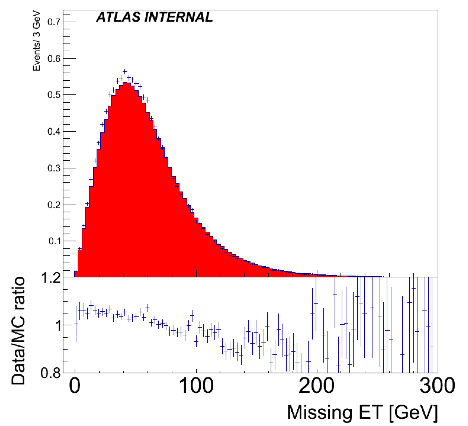 Ricardo Goncalo
Higgs Meeting - 10 November 2011
4
Paul Thompson
Stumbling blocks…
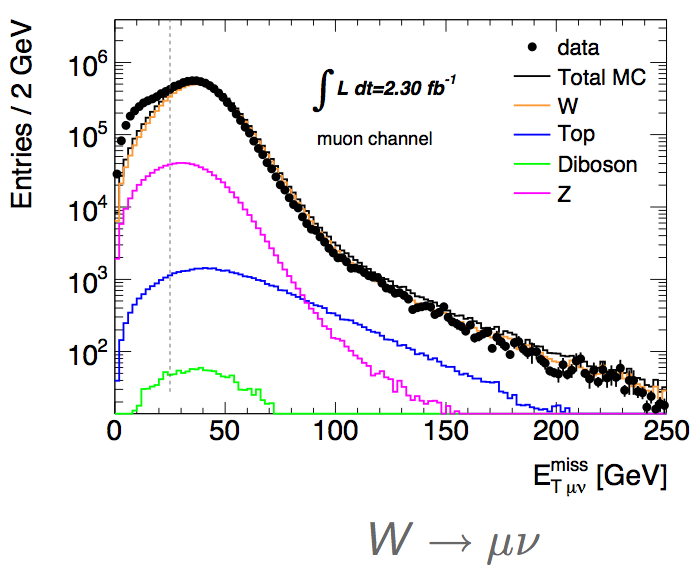 Scaling factors, fake rates, etc
Expect preliminary values from H.F.-tagging group
Hope to have best possible information from jets and MET

Data/MC agreement in all control variables not yet seen
But already pretty good

A broken crystal ball…
What else will happen? 
Not much time to let analysis mature
But very good starting point!
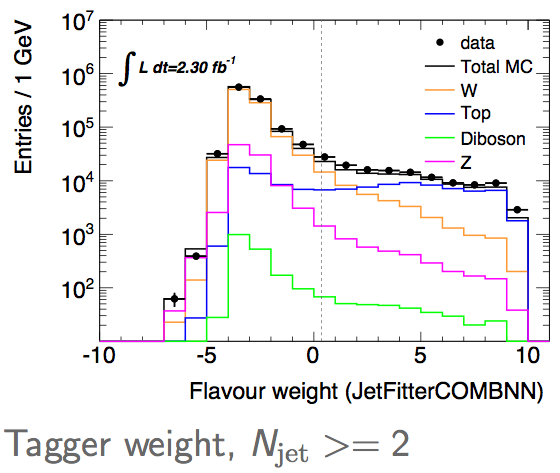 Ricardo Goncalo
Higgs Meeting - 10 November 2011
5
Backup
Ricardo Goncalo
Higgs Meeting - 10 November 2011
6
ZH➝llbb Selection
Trigger: 
e (pTe>20GeV) or μ (pTμ>18GeV)
2e/2μ trigger (pT>12GeV)
Exactly 2 leptons pT > 20GeV
Opposite charge  for μ
Z mass cut: 76 < mll < 106 GeV
ETmiss  < 50GeV 
Two leading jets b tagged
Ricardo Gonçalo
EPS-HEP 2011 - Grenoble - July 2011
7
WH➝lνbb Selection
Trigger: e (pTe>20GeV) or μ (pTμ>18GeV)
Exactly 1 lepton – pT > 25GeV
MT =  √2pTlpTν(1 - cos Δφlν ) > 40 GeV
ETmiss  > 25GeV 
Exactly 2 jets (anti-kT 0.4; ET > 25GeV) to reduce top background
Both jets b tagged
Ricardo Gonçalo
EPS-HEP 2011 - Grenoble - July 2011
8
ZH➝llbb
Good description of the background
No excess observed
Single-channel exclusion of ≈20x Standard Model
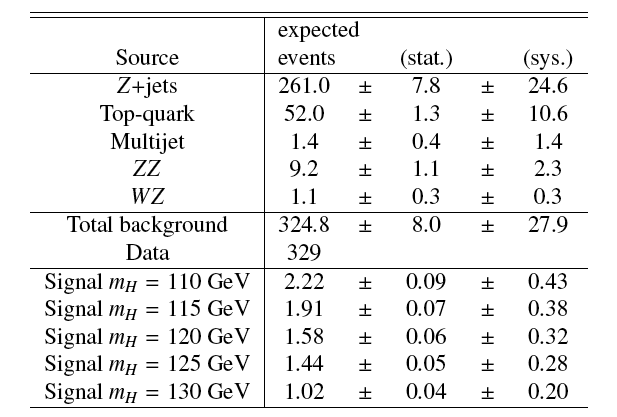 Ricardo Gonçalo
EPS-HEP 2011 - Grenoble - July 2011
9
ZH➝llbb
Good description of the background
No excess observed
Single-channel exclusion of ≈20x Standard Model
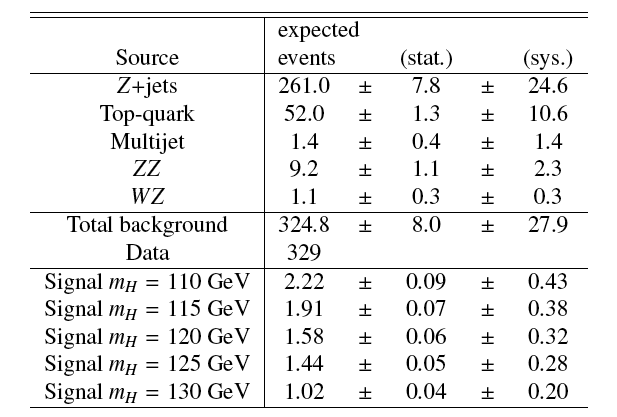 Ricardo Gonçalo
EPS-HEP 2011 - Grenoble - July 2011
10
ATLAS-CMS comparisons
Jonas and Jike have emulated CMS’s cuts in WH->lνbb and ZH->ννbb
Differences not yet clear – need to continue to pursue this
Similar significances in WH ->lνbb when applying mass window cut
But very different event numbers – by factor 10-100 depending on channel
CMS seems to get a lower QCD background than us in ZH->ννbb
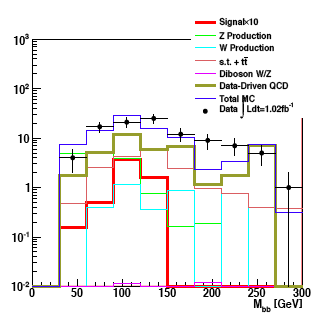 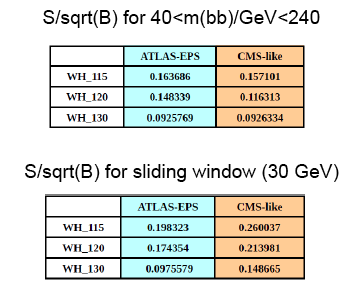 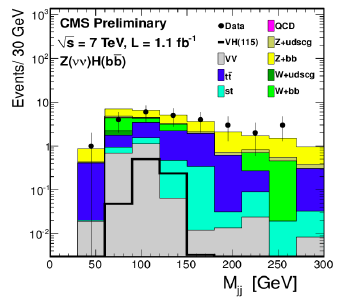 WH->lνbb
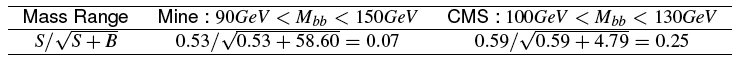 Ricardo Goncalo
Higgs Meeting - 10 November 2011
11
Performance studies
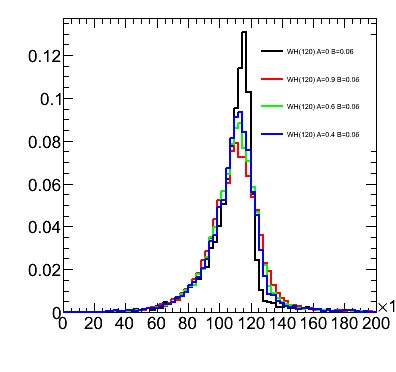 Main systematics are jet and b-tagging related

Current tasks listed in Wiki

More questions than answers at the moment, but pursuing several threads:
Jet resolution:
We seem to be affected by out-of-cone losses 
Will try different jets 
B-tagging:
Find how much improvement needed to reduce syst
Improve MC statistics term of b-tagging uncertainty with AFII – requesting some AFII validation samples
Differences between hadronic and semileptonic b-jets
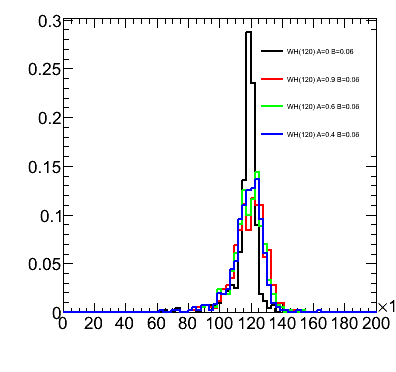 Ricardo Goncalo
Higgs Meeting - 10 November 2011
12
Hgbb – Reconstruction Performance
Main limitations from jet reconstruction and b-tagging uncertainties

Try to improve b-tagging efficiency/fake rate uncertainty: 
Dominant  uncertainty on signal yield in EPS analyses

Try to optimize di-jet mass resolution: 
A sharper peak improves analysis sensitivity (10% width reduction ≈4% limit improvement)

Try to reduce jet energy scale uncertainty: 
Large effect in limit through changes in mbb shape
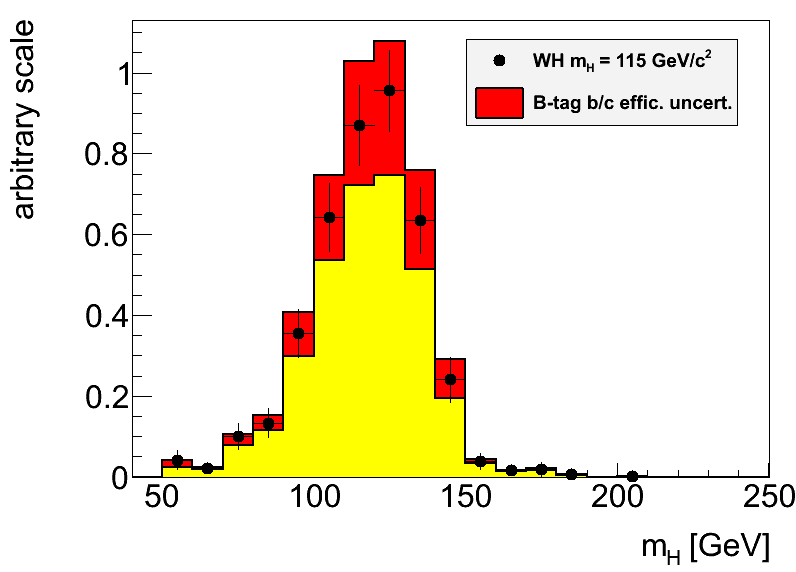 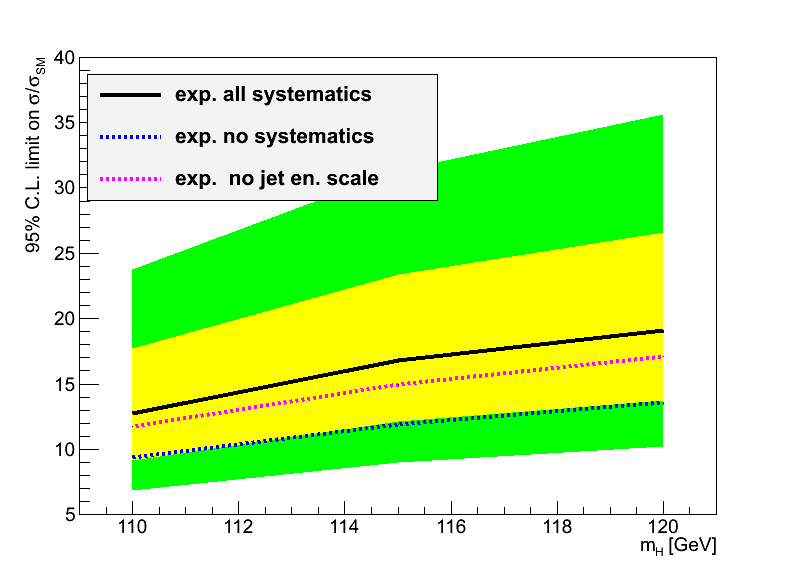 Ricardo Goncalo
Higgs Meeting - 10 November 2011
13
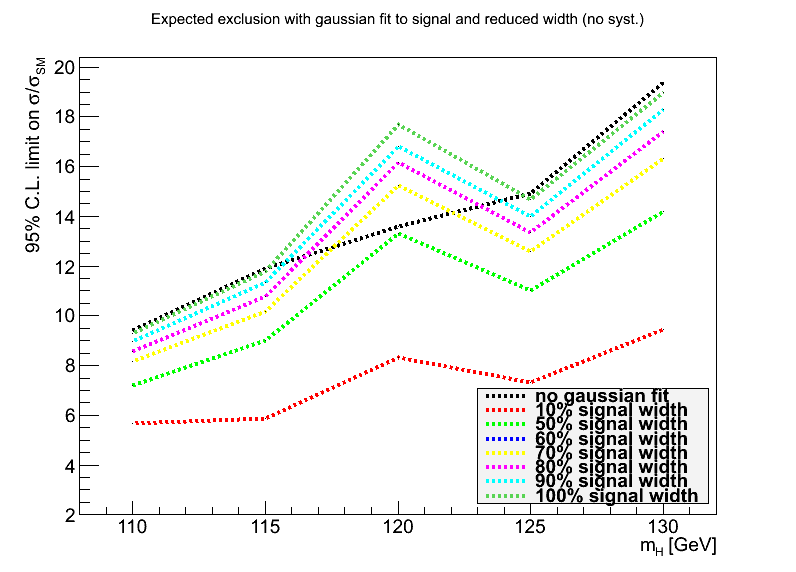 Backup
Replaced signal with fitted Gaussian to manipulate signal width
Estimated improvement in  limits (1fb-1) with reduced signal width
Reduction to 80% gives 8% improved limits (magenta line, bottom left)
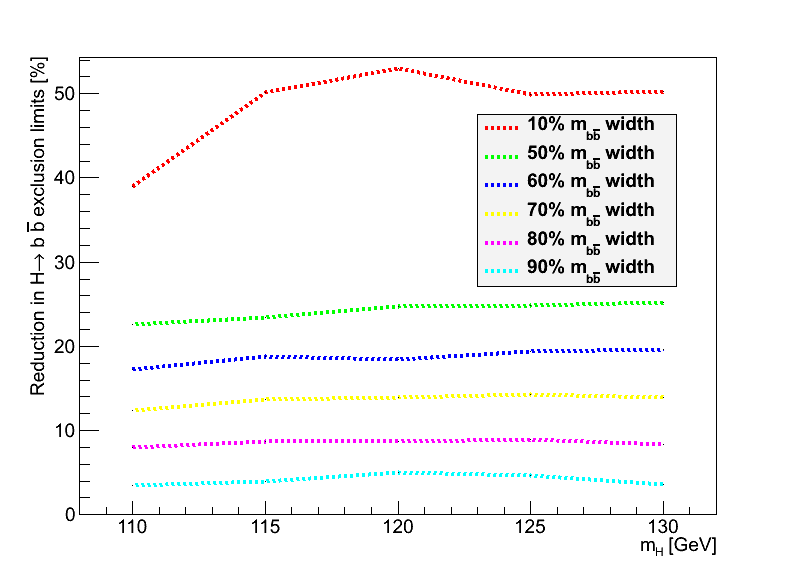 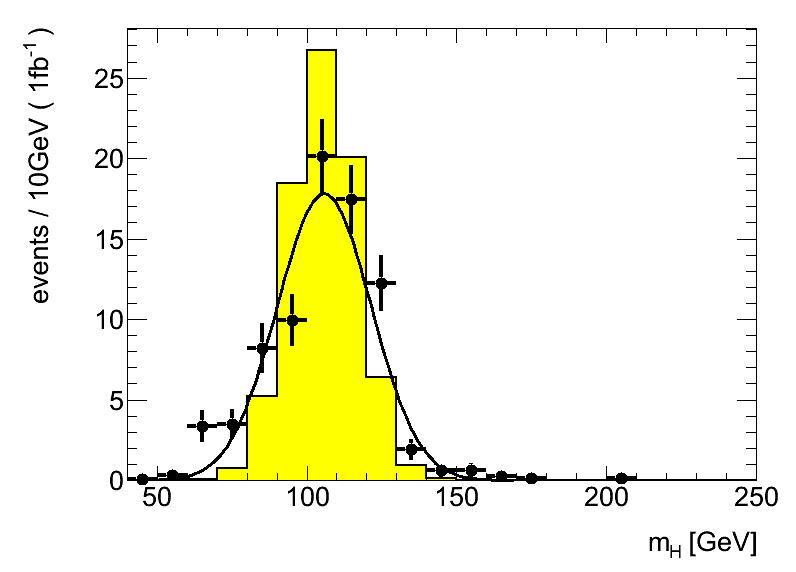 Ricardo Goncalo
Higgs Meeting - 10 November 2011
14